Почетный караул МБОУ СОШ №36
Выполнил работу
ученик 9А класса
МБОУ «СОШ № 36»
Сергеев Кузьма
НАЧАЛО ИСТОРИИ ПОЧЁТНОГО КАРАУЛА
Хотят ли русские войны?
Нет, никогда и не желали.
Хотели мира, тишины,
Чтоб люди в дружбе проживали.
Склоняем головы свои
А ведь  давно прошла война, 
Казалось бы, пора забыть, 
То, что понаделала она,
Но, память сердца всё жива.
Из поколенья в поколенье
Передаётся боль потерь.
Забыть? Никем и никогда!
Нам эту  память  не избыть.
ВОЗРОЖДЕНИЕ
2018г.- год возрождения движения учащимися нашей школы. 

Мы не смогли остаться в стороне,
Когда ребята молодые где-то
На Вахту  заступали гордо, 
Чтоб Память о Победе пронести 
Через года, десятилетья и сердца.
НАЧАЛО ДНЯ
Правильно организованное утро- признак хорошего дня. 

Нет 
у солдата мелочи в вещах,
На что не стоит обращать вниманье.
Всё очень важно для моих ребят,
Уменья, навыки и знанья.
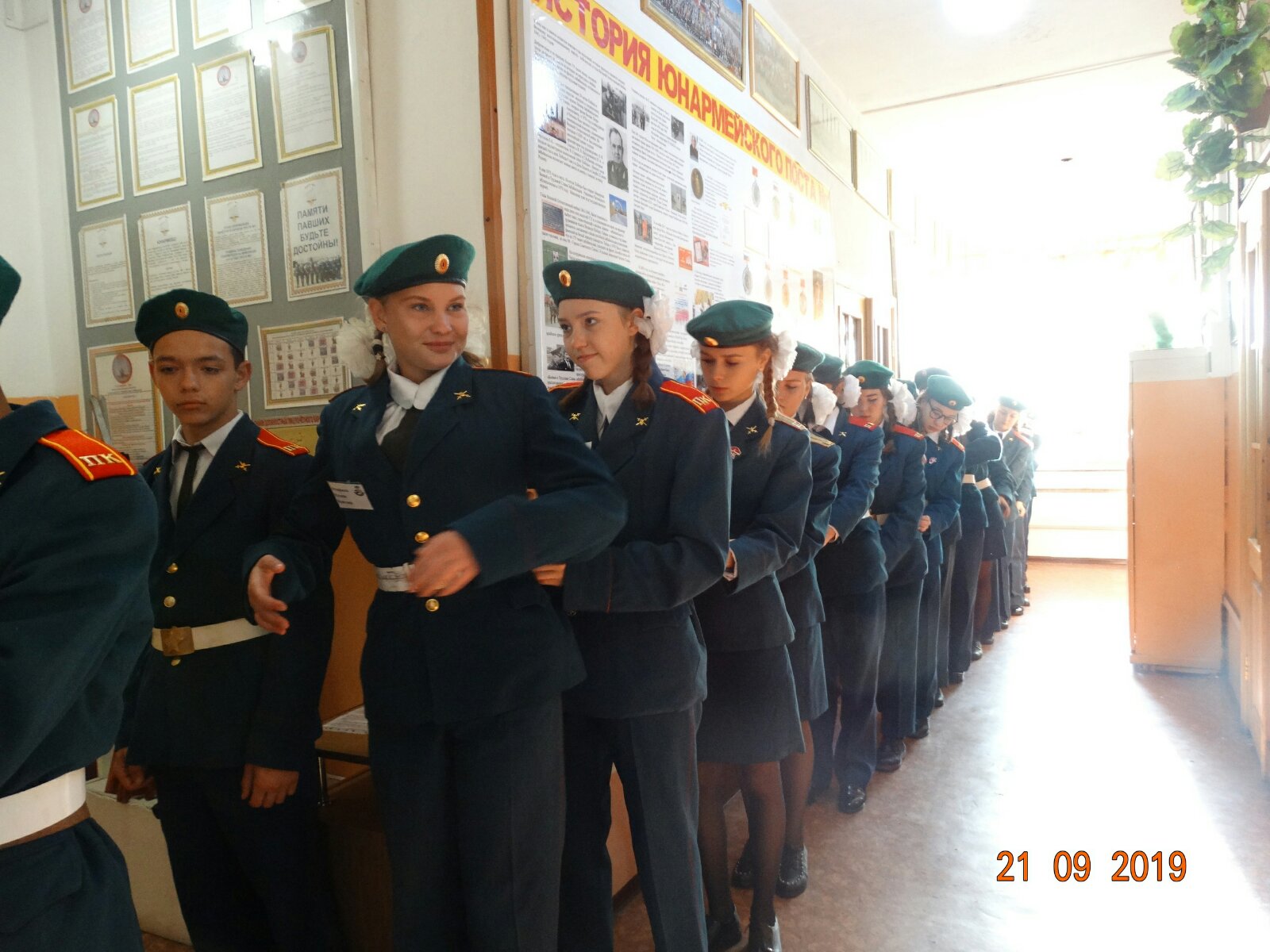 Взгляд со стороны
Посмотри на этого мальчишку.
Он такой  же, как и ты, и я.
Но меняет что-то в человеке
Форма не чужая, а своя.
ЗАЩИТА БОЕВОГО ЛИСТА
Оказалось, что совсем не просто
Подготовить новости к утру.
Ты как будто приглашаешь в гости
 Фактов, лиц, событий череду.
НОВОСТИ
Вот, где знанья наши пригодились, 
Быть активней, грамотней, мудрей.
Все усилия и мысли наши слились,
Воедино, чтобы стать ещё ценней.
МЕРОПРИЯТИЕ
Каждый здесь уверен был в одном:
Ценен он для всех ребят не в том,
Что был одноклассником  ребятам.
Но бойцом,
Способным на защиту 
Родины своей бесстрашно встать когда-то.
СБОРКА-РАЗБОРКА
Хорошо, что мир на свете,
Что нам мирно солнце светит.
Родину свою в обиду
Не отдам я никому.
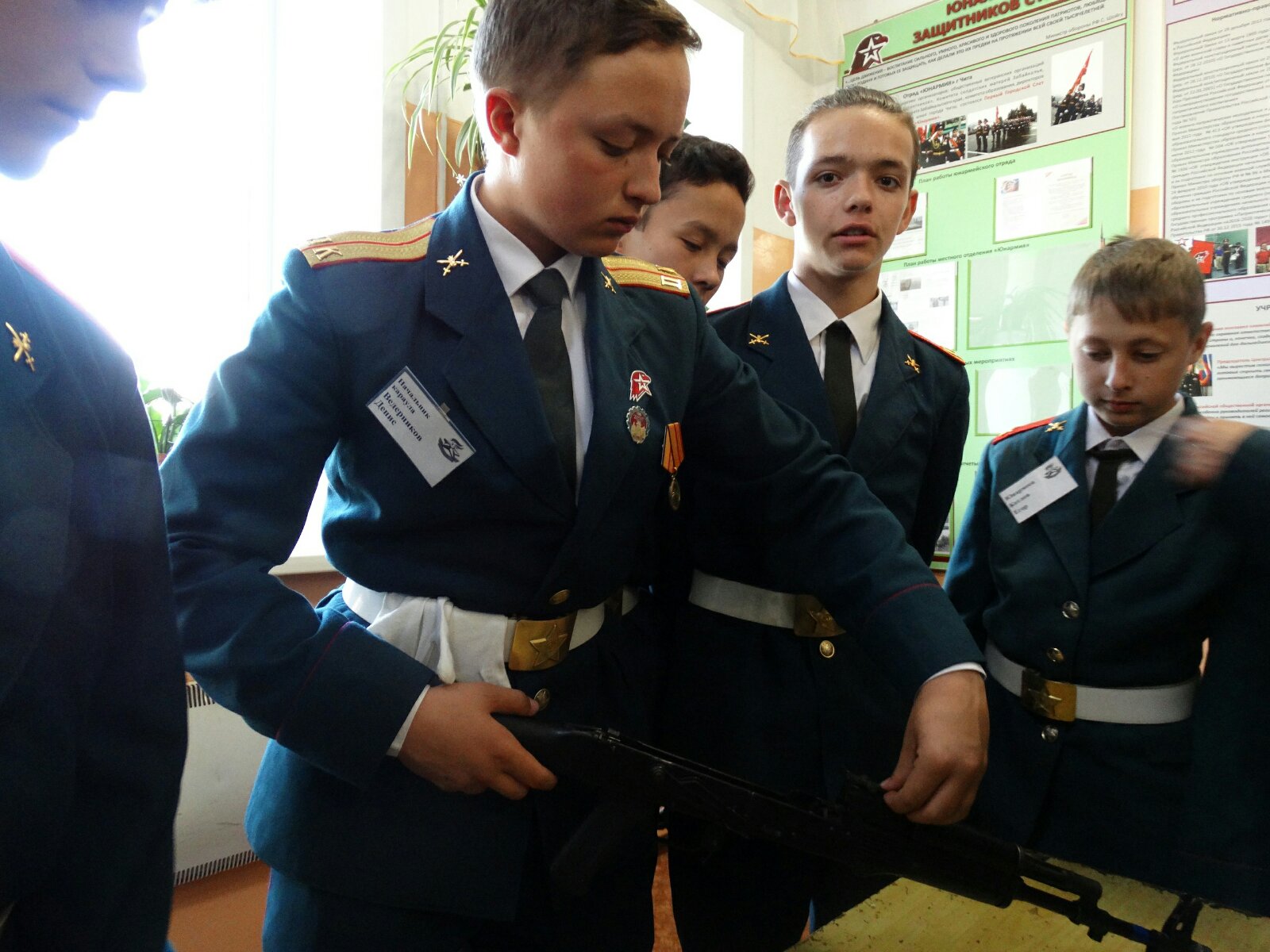 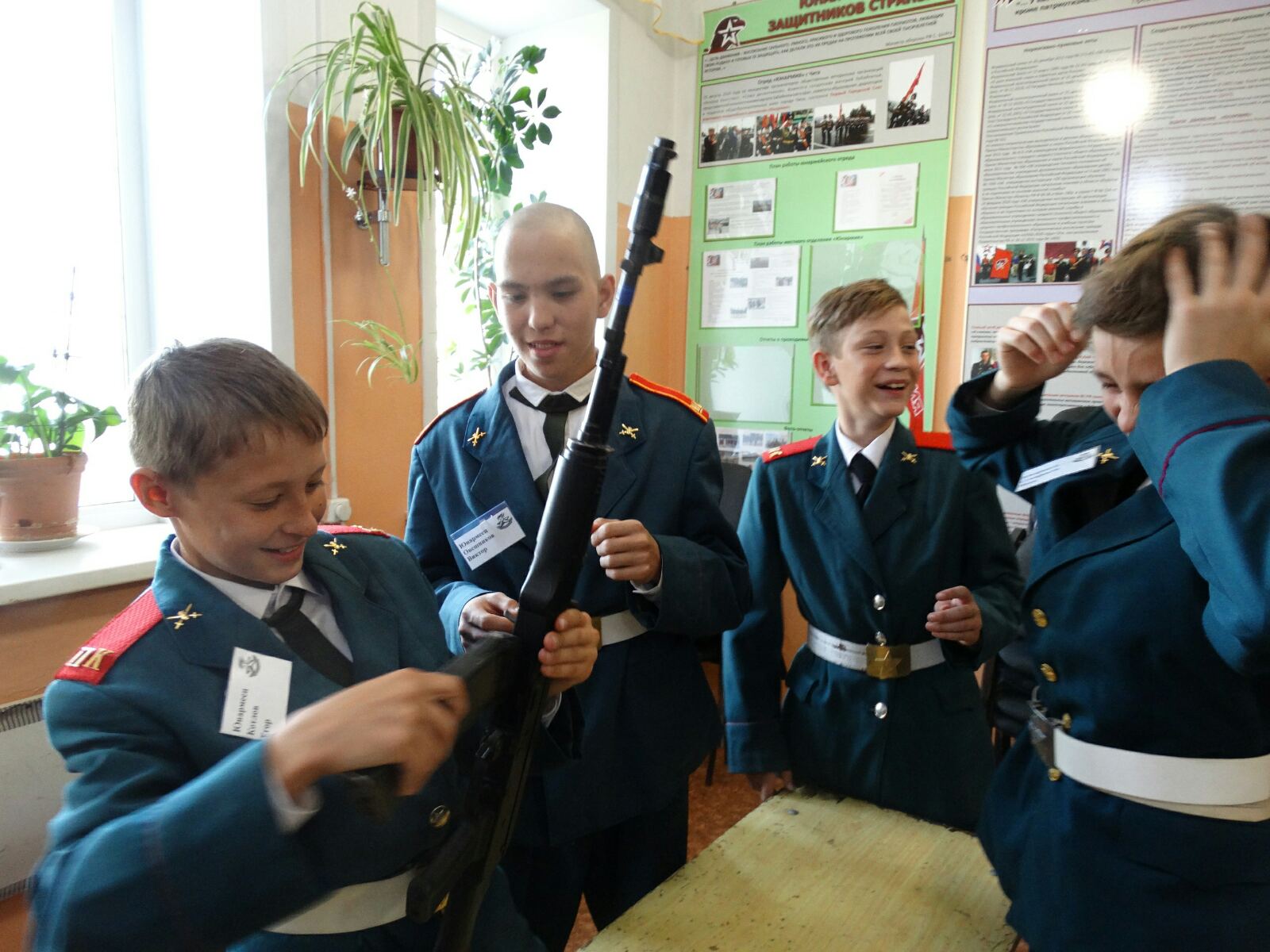 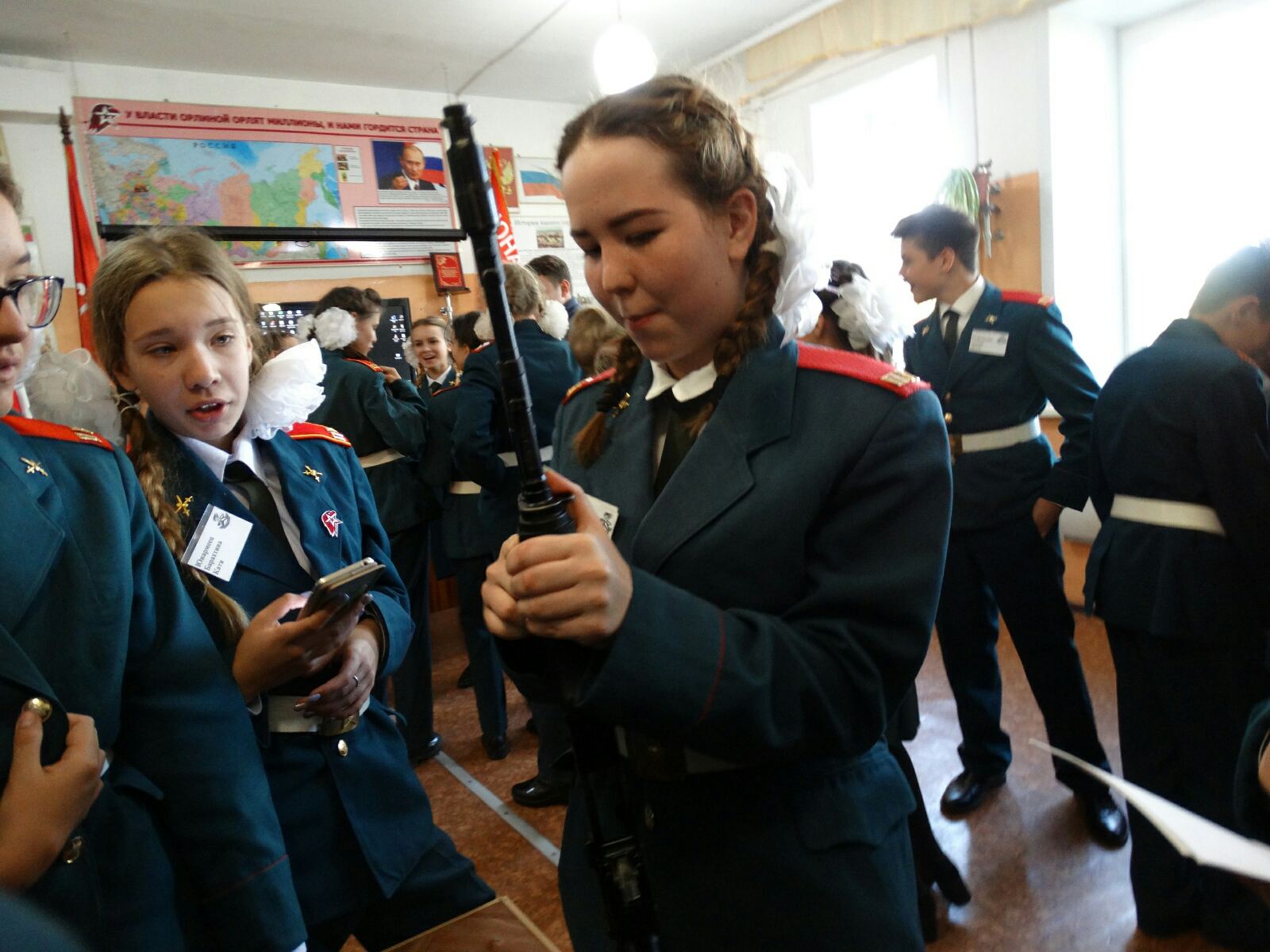 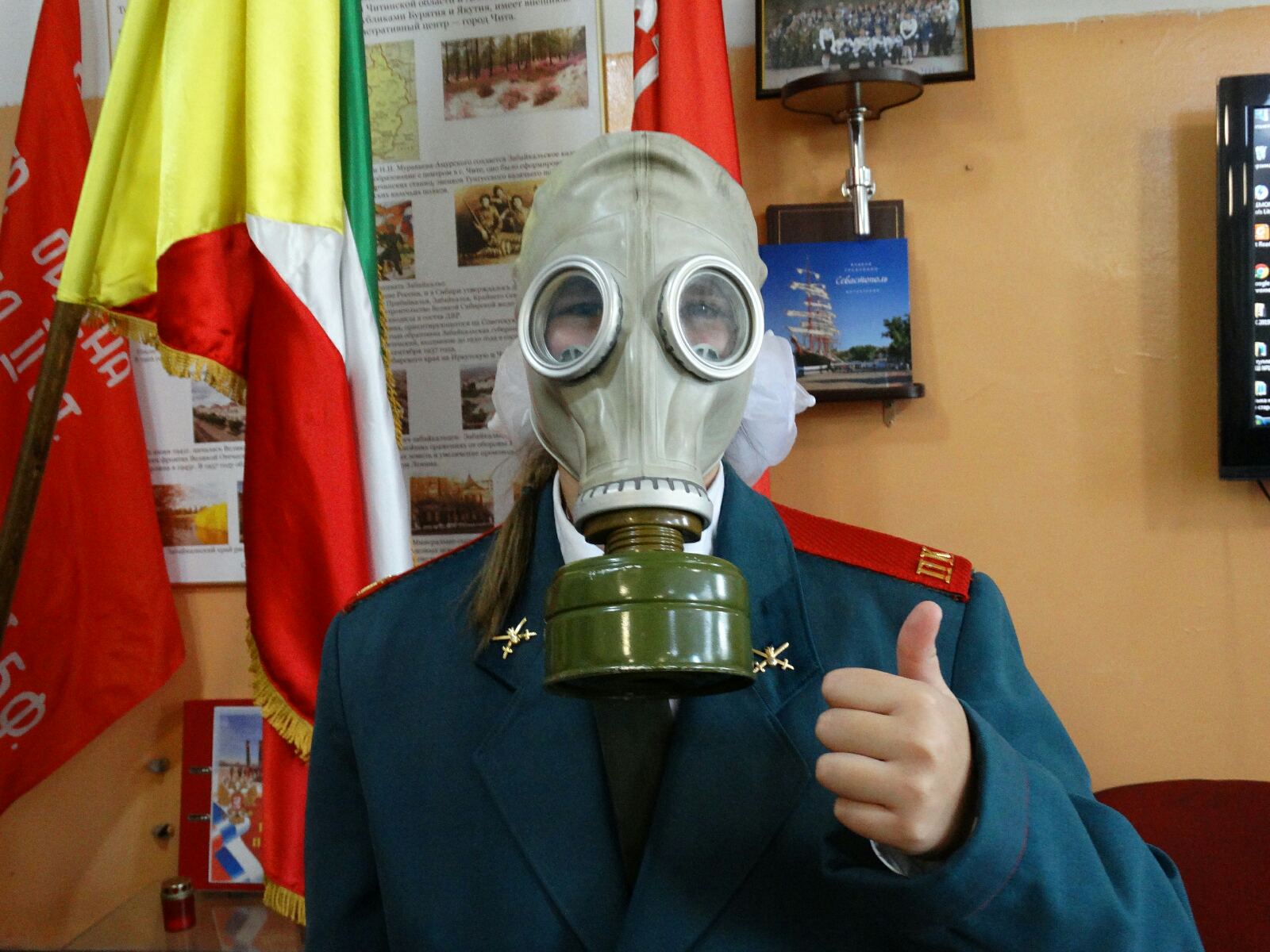 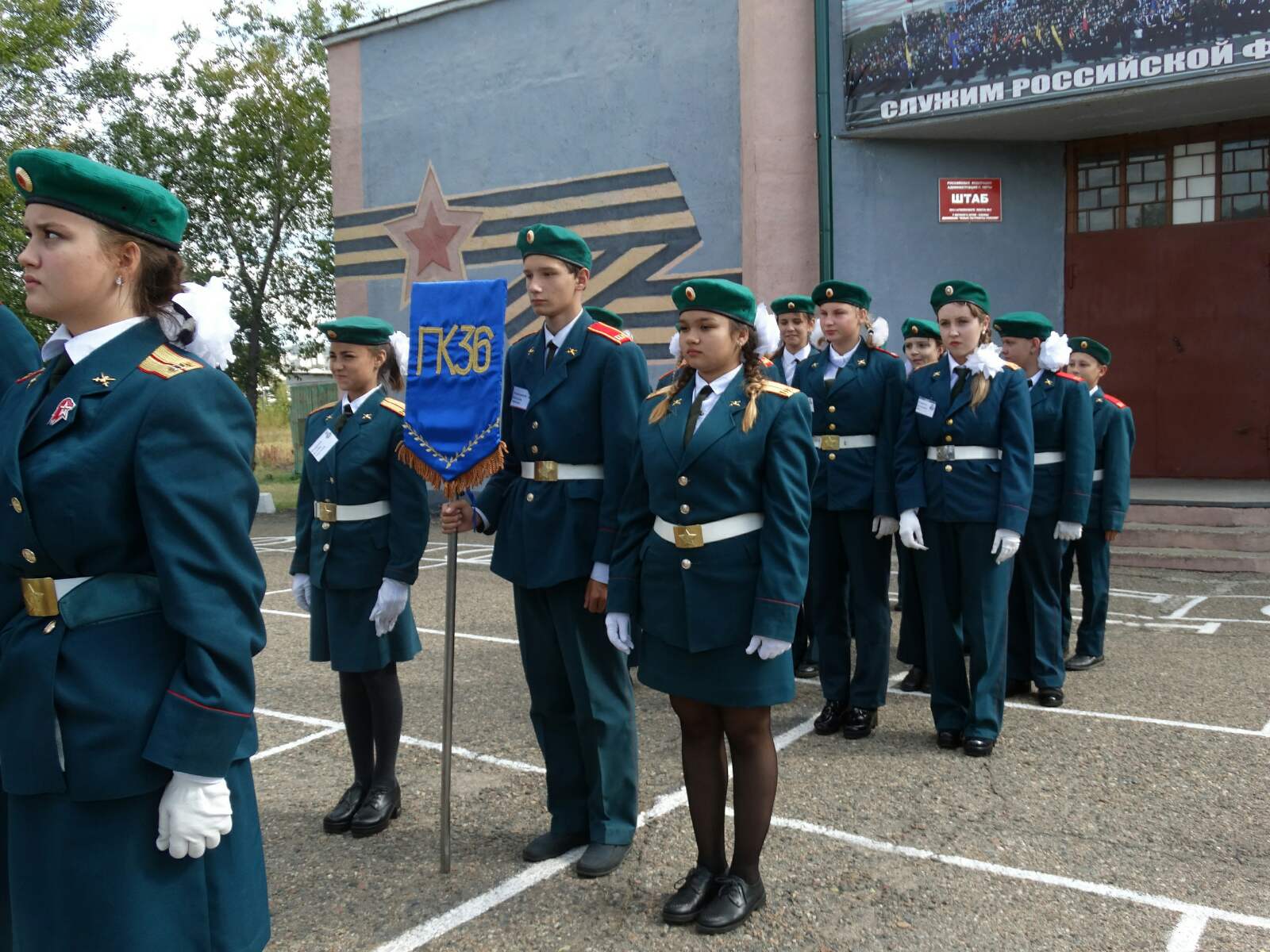 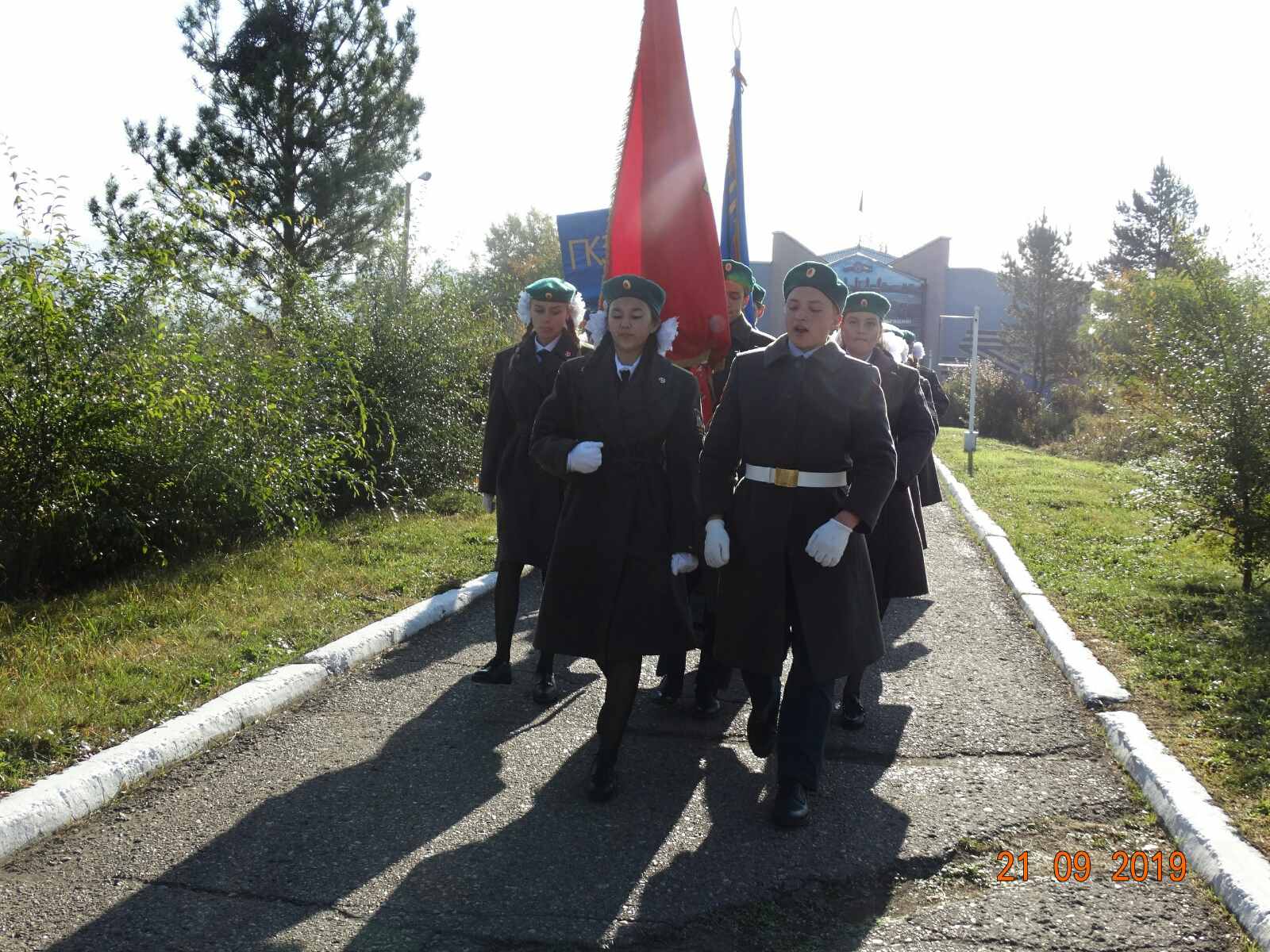 Чувство плеча
Трудовые и боевые будни постовцев.



Упорство и долгие тренировки – вот залог успешности в любом деле. 
Стремление к вершине успеха – не просто желание быть лучше, а быть достойным памяти отцов и дедов.
Терпение и труд всё перетрут
Наследники А.В.Суворова.


Никогда не отступать, как бы трудно не было.
Никогда не оставлять друга в беде.
Никогда не бросать начатого дела.
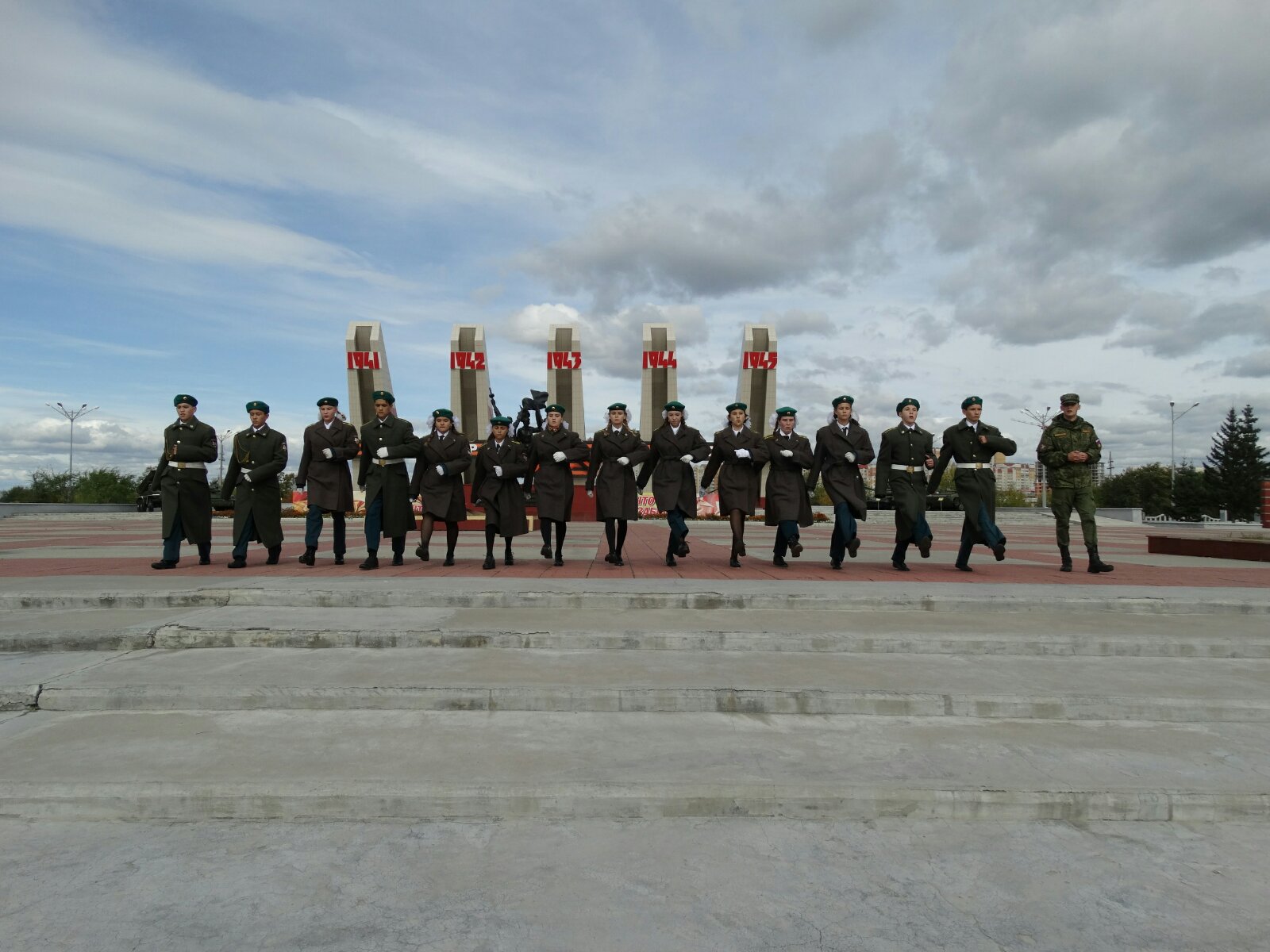 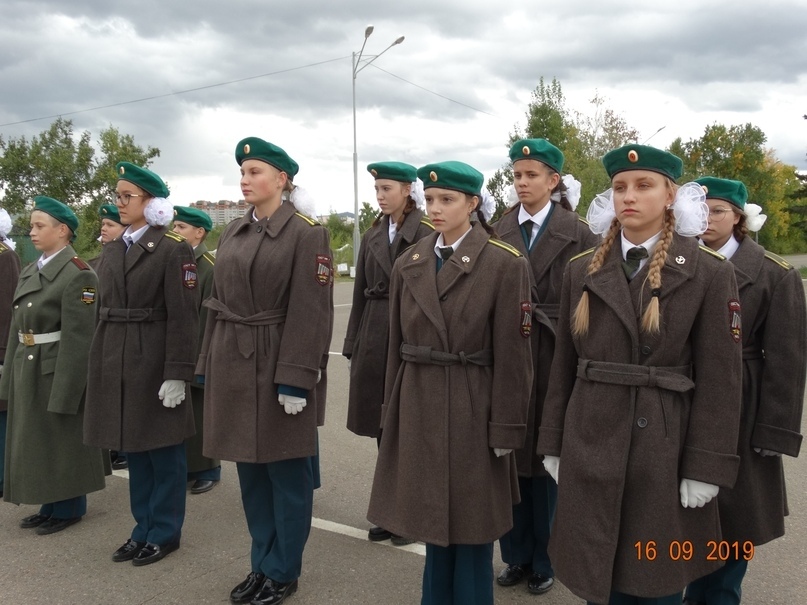 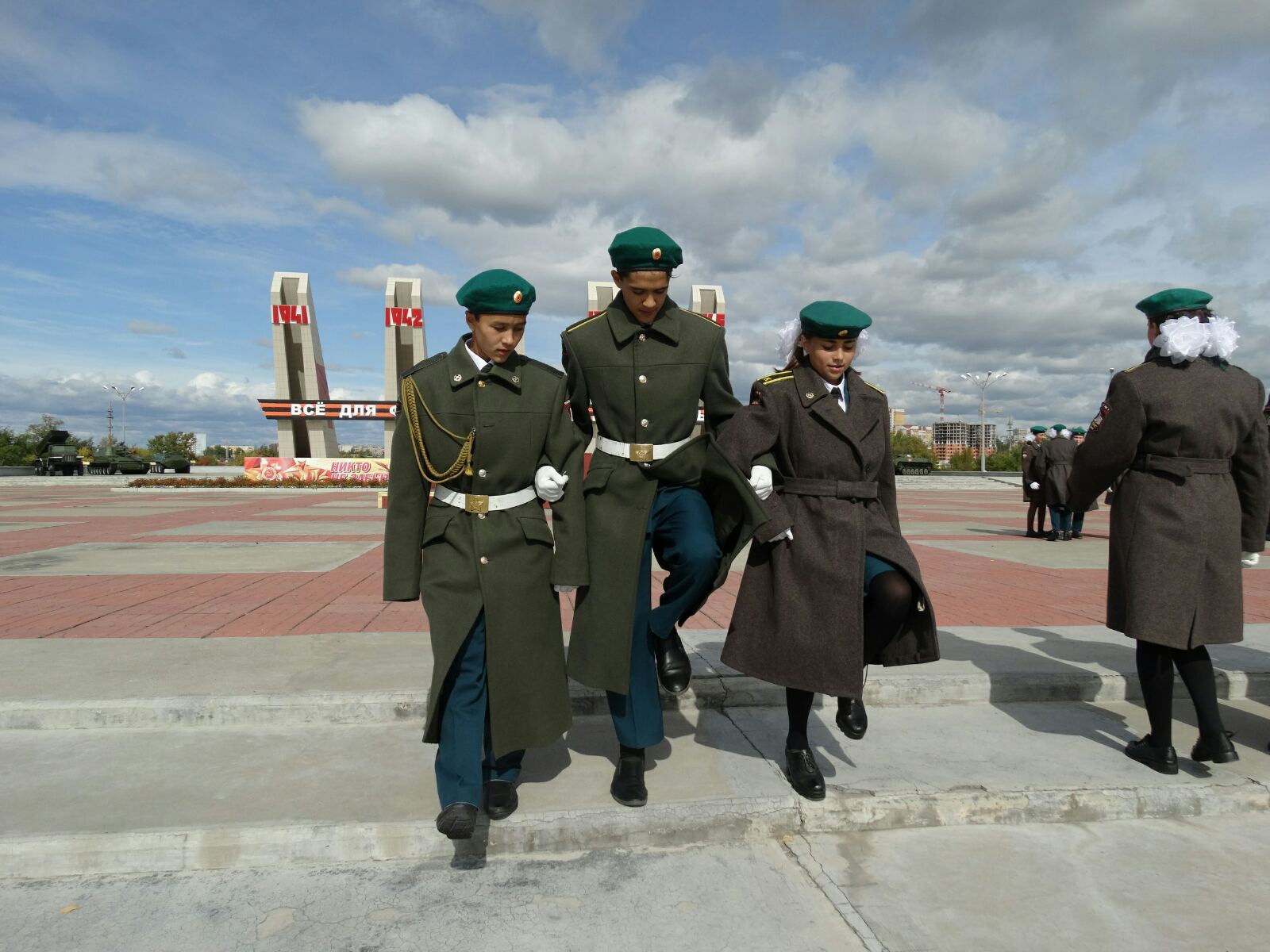 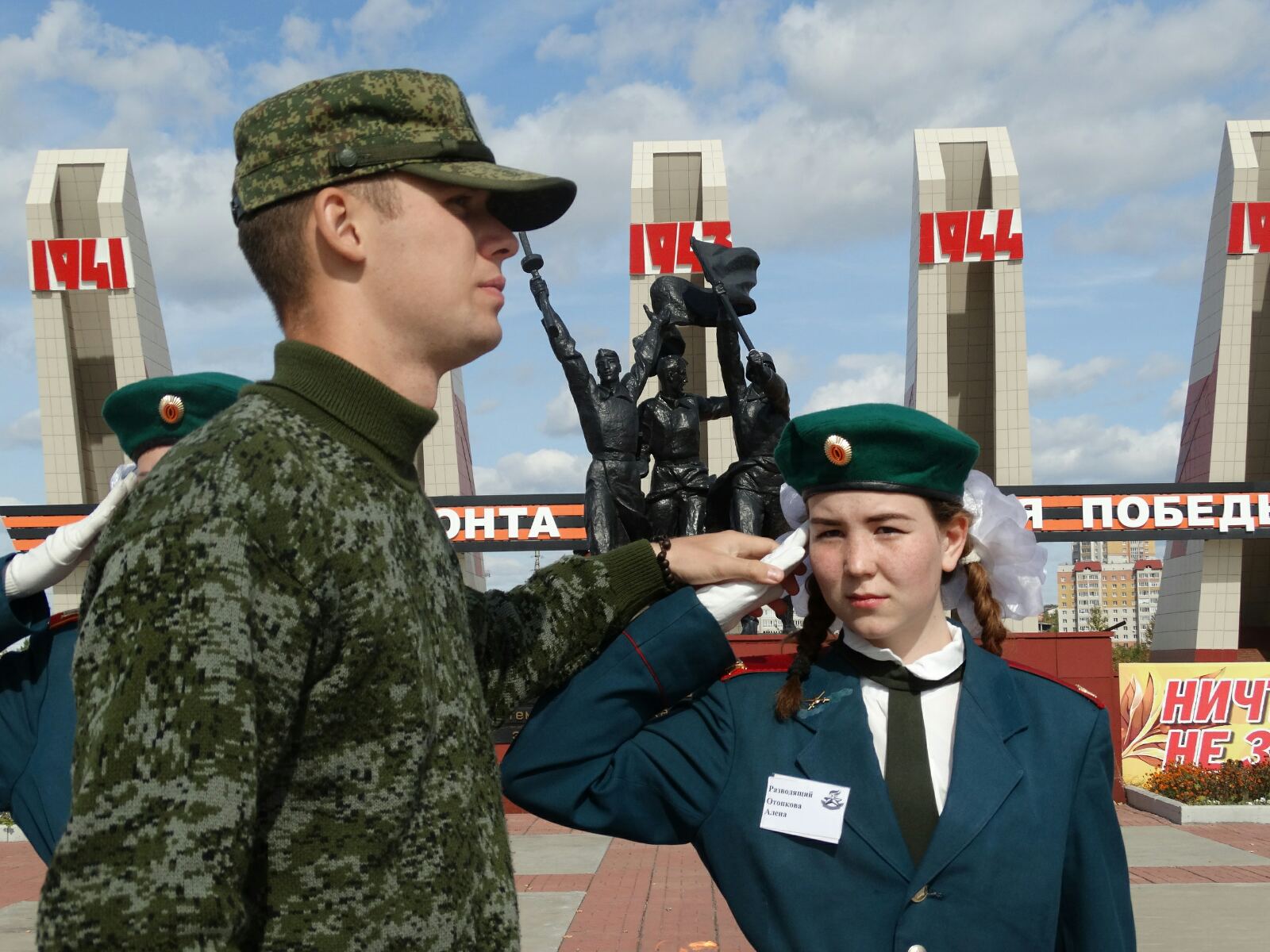 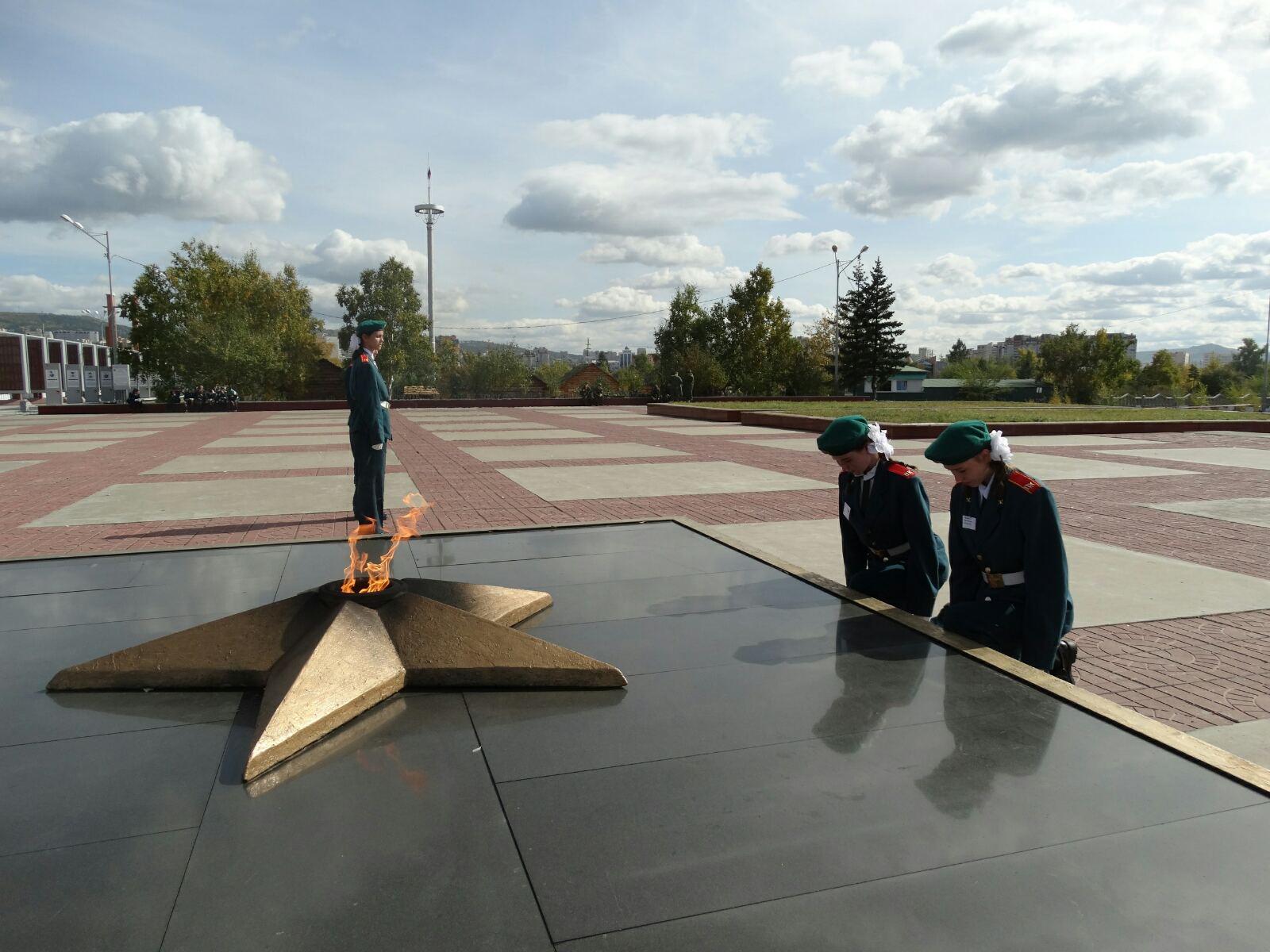 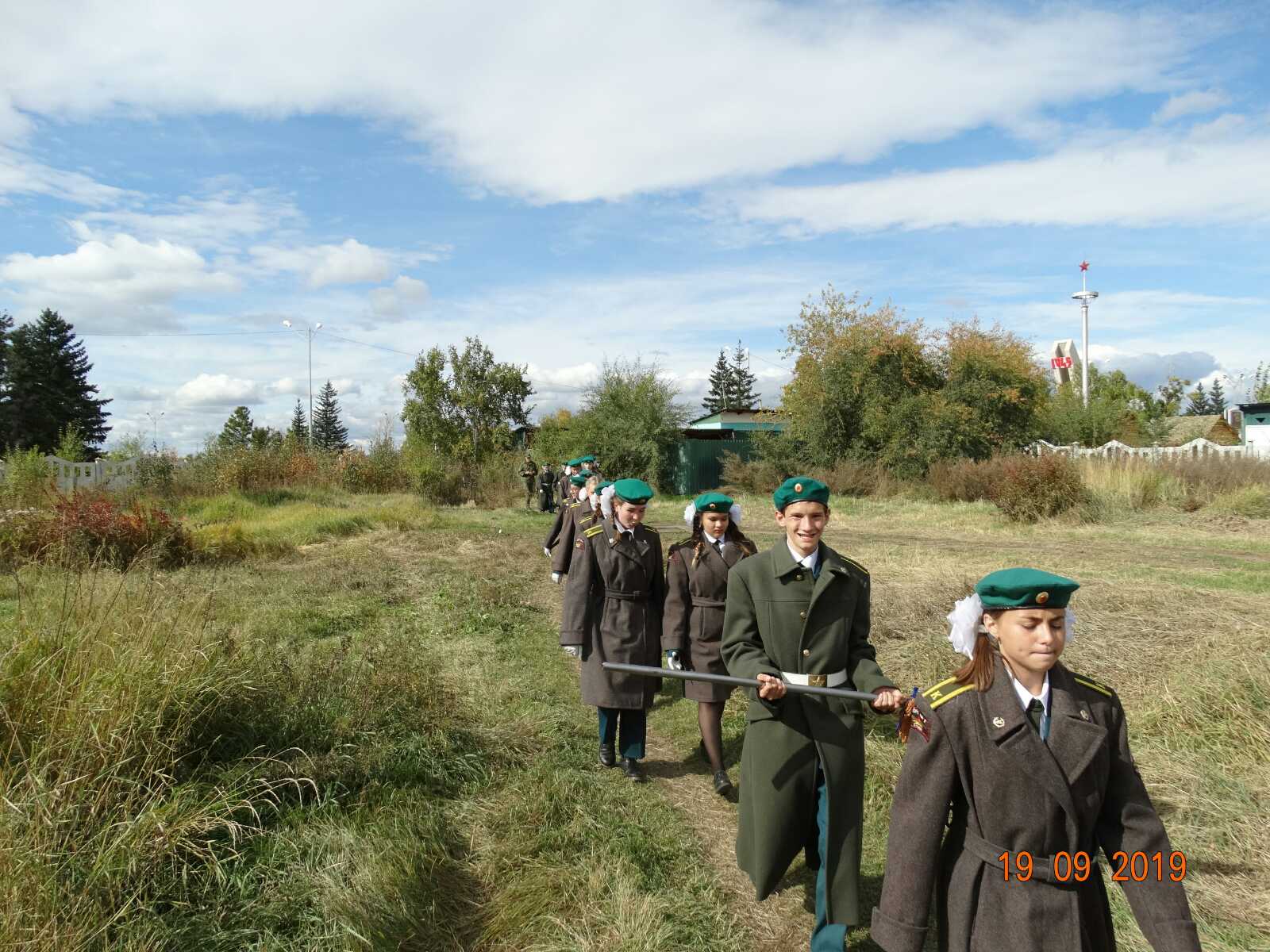 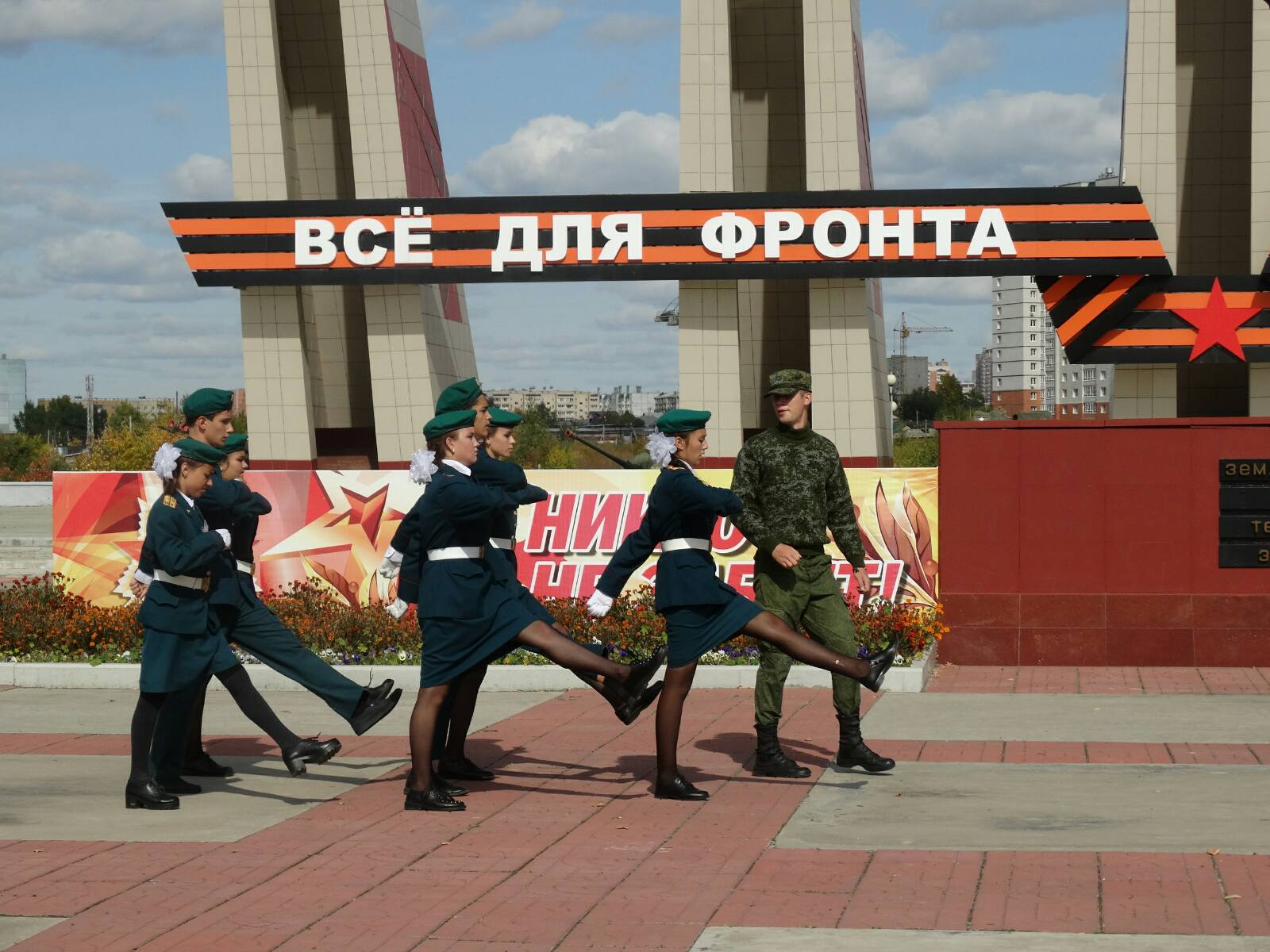 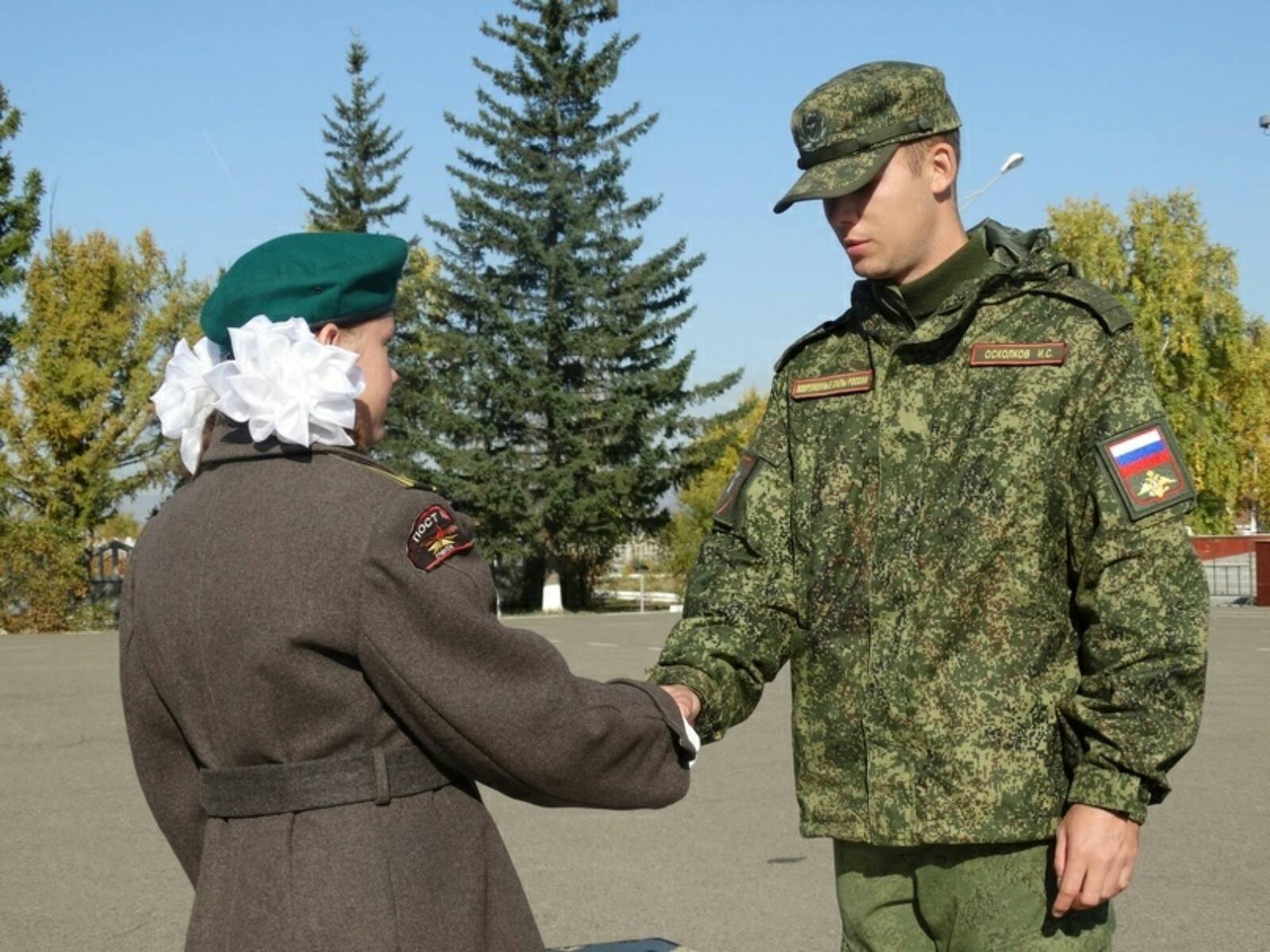 КЛЯТВА
Что значит клятва для девчонки,
А пацану зачем она?
Чтоб укрепить надежду в сердце,
Когда  в страну придёт беда.
Пусть никогда на небосклоне
Не вспыхнет новая война.
Но клятва юного постовца
В его груди живёт всегда.
ПЕРЕДАЧА ВАХТЫ
От сердца к сердцу  связь не рвётся,
И  реет русский дух знамён,
Когда в руках ребят несётся
Венок из памяти времён. 
Силён народ, чья память крепка, 
И никогда не победят
Страну, в которой миллионы
Надёжных преданных   ребят.
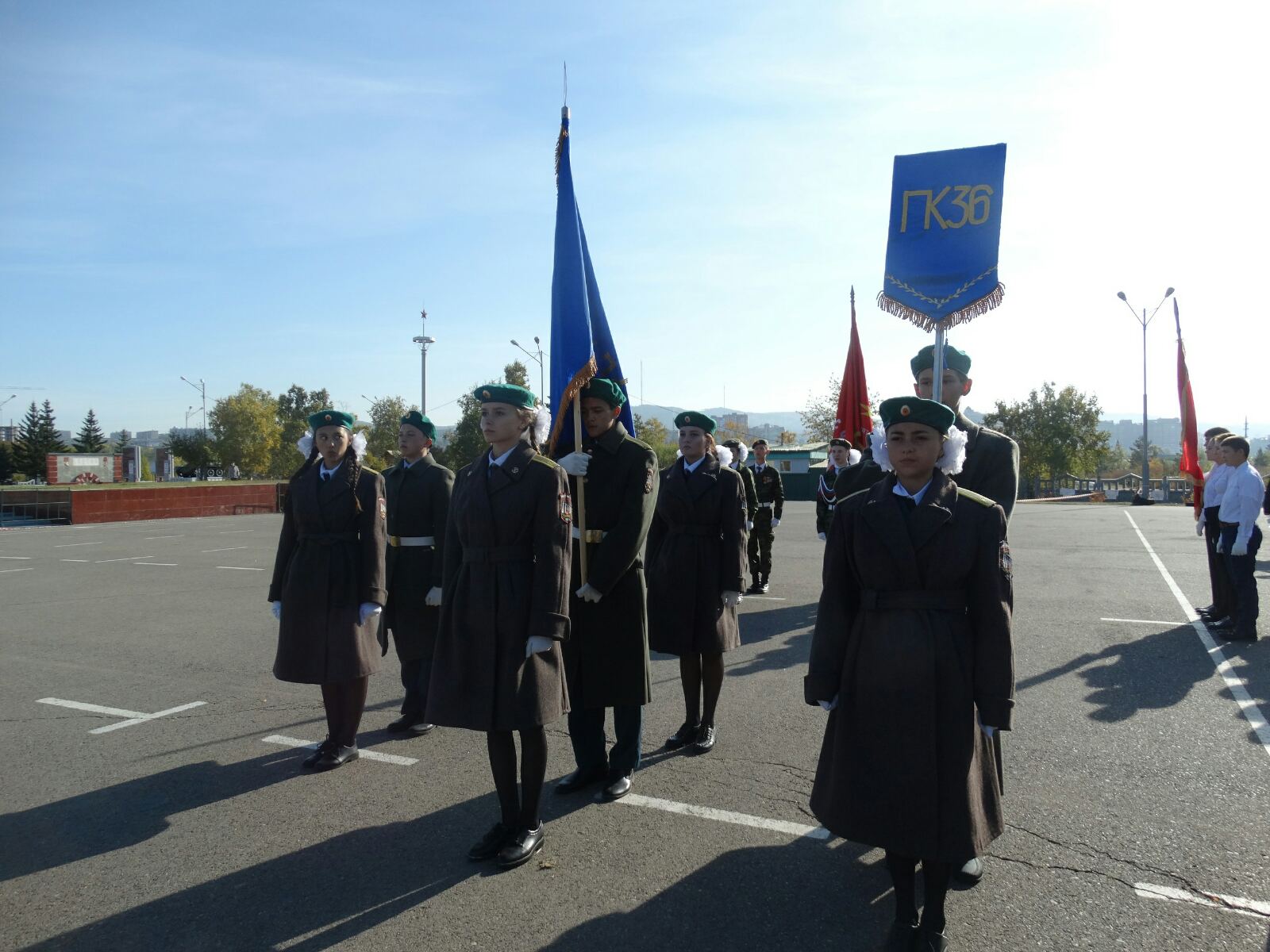 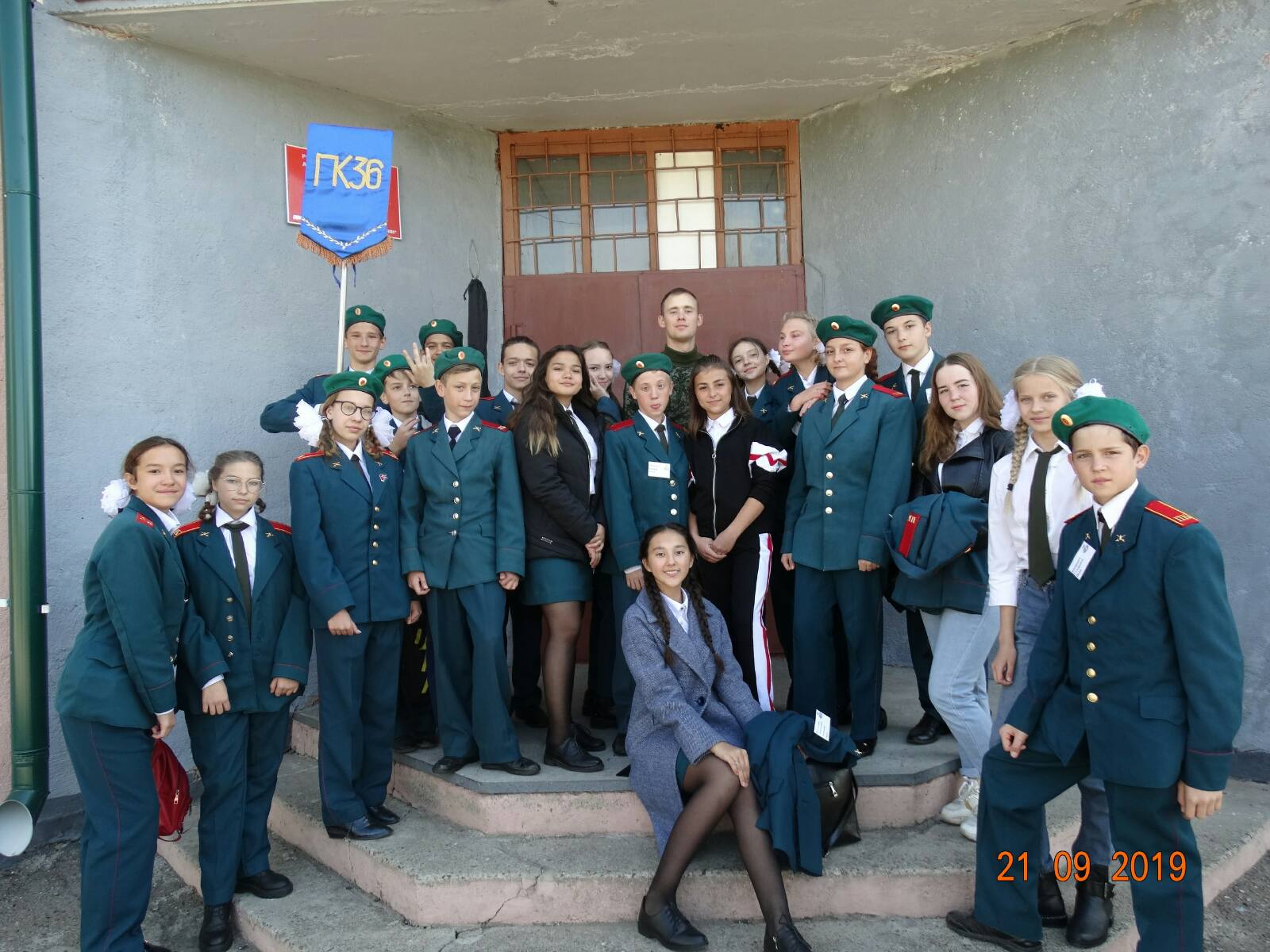